Kitchen Essential Products, inc: Student Coaching Notes
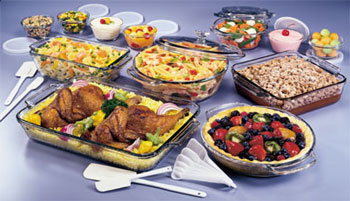 1
Questions 1, 2, & 3:Cost Behavior
Variable Costs:  a cost whose total changes directly and proportionally with volume.  

Variable costs are constant on a per unit basis.

For example:  a necklace requires $235 each for gold, clasp, and stone.  The materials cost is $235 for one necklace and $23,500 if we produce 100 units.
2
Questions 1,2, & 3:Cost Behavior
Fixed Cost: is constant in total regardless of the number of units produced within the relevant range of operations or within a time period. 
Committed fixed costs are costs like depreciation where we have purchased a plant asset and will spread its cost over time.
Managed fixed costs are costs like marketing or research and development that we have decided to incur based on a strategic budgeting or decision making process.
3
Questions 1,2, & 3: Attributable Cost
Attributable Cost is a cost that is incurred to benefit a product, a department, or other organizational unit, that could be avoided if the unit or product did not exist.
This is not a short run concept.  Costs that are attributable to a product or organizational unit may have to be managed and eliminated.  
Consider the physical plant and machinery devoted to manufacturing a product.  If the product is eliminated from the line, ultimately the equipment and plant will have to be sold or adapted to do something else productive.
4
Question 4:Strict Product Liability
Defendant is a Merchant  Selling the Underlying Product for Use or Consumption

The Product was Defective: Marketing Defect, Design Defect

Causation
5
Question 4:Punitive Damages
Compensatory vs. Punitive Damages
Standard for Granting Punitive Damages
Granted only in exceptional and egregious instances 
Defining Egregious 
A deliberate act or omission with knowledge of a high degree of probability of harm and reckless indifference to consequences
Egregious Conduct in Product Liability Cases 
When a manufacturer has knowledge that his product poses a grave risk to the health or safety of its users and fails to take any protective or remedial action
6
Question 5: How to Analyze Ethical Problems in Business
Guidelines to use to help us make ethical decisions

Utility: Cost-Benefit Analysis
Rights: Determining and Protecting Entitlements
Justice: Is it fair?
7